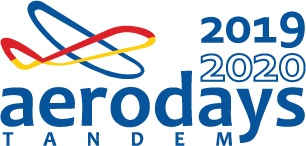 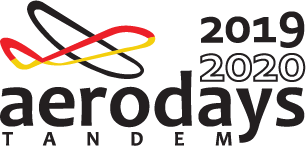 Innovative manufacturing and MRO -Digitalization of maintenance operations
CS2 ADVANCE
Speaker: Franz Zafra-Evers – Airbus
Prepared by Joel Ferreira - TAP
Scientific & technical goals
Be on-time by reduction of technically-induced operational disruptions

Maximisation of airline and maintenance asset utilization

Improvement of maintenance execution efficiency

Value Improvement through a service driven E2E integration approach and a collaborative way of working

Focus on Legacy Fleet and the maintenance value chain

Support H2020 objectives on enhanced mobility and industry competitiveness in Europe 

To achieve this objective the project developed:
An E2E architecture for maintenance operations
Prognostics and Structural Health Monitoring solutions for condition based maintenance 
Digitalization of maintenance processes through mobile tools and enablers to expedite trouble shooting, decision making, and dispatch and to optimize asset utilization and maintenance planning
Integration of the mobile tools and enablers through a Collaborative Environment
The presentation will focus on the Mobile tools and enablers development and the current status.
[Speaker Notes: ADVANCE is a project within Clean Sky 2, LPA Platform 3. The project gathers together 3 Consortia with a total of 19 partners. Its main objective is to improve European airlines’ and MRO’s efficiency and competitiveness by reducing technical induced disruptions, optimizing maintenance operations processes and asset utilization and improving value through a service driven End-to-End integration and collaborative way of working.   
 
To achieve this objective the project developed:
-	An E2E architecture for maintenance operations
-	prognostics and Structural Health Monitoring solutions for condition based maintenance 
-	Digitalization of maintenance processes through mobile tools and enablers to expedite trouble shooting, decision making, and dispatch and to optimize asset utilization and maintenance planning
-	Integration of the mobile tools and enablers through a Collaborative Environment 
The presentation will focus on the Mobile tools and enablers development and the current status.]
Main achieved and expected results
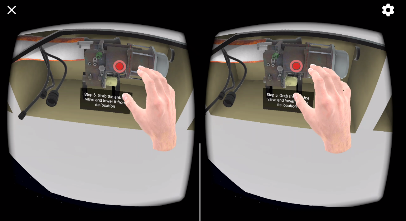 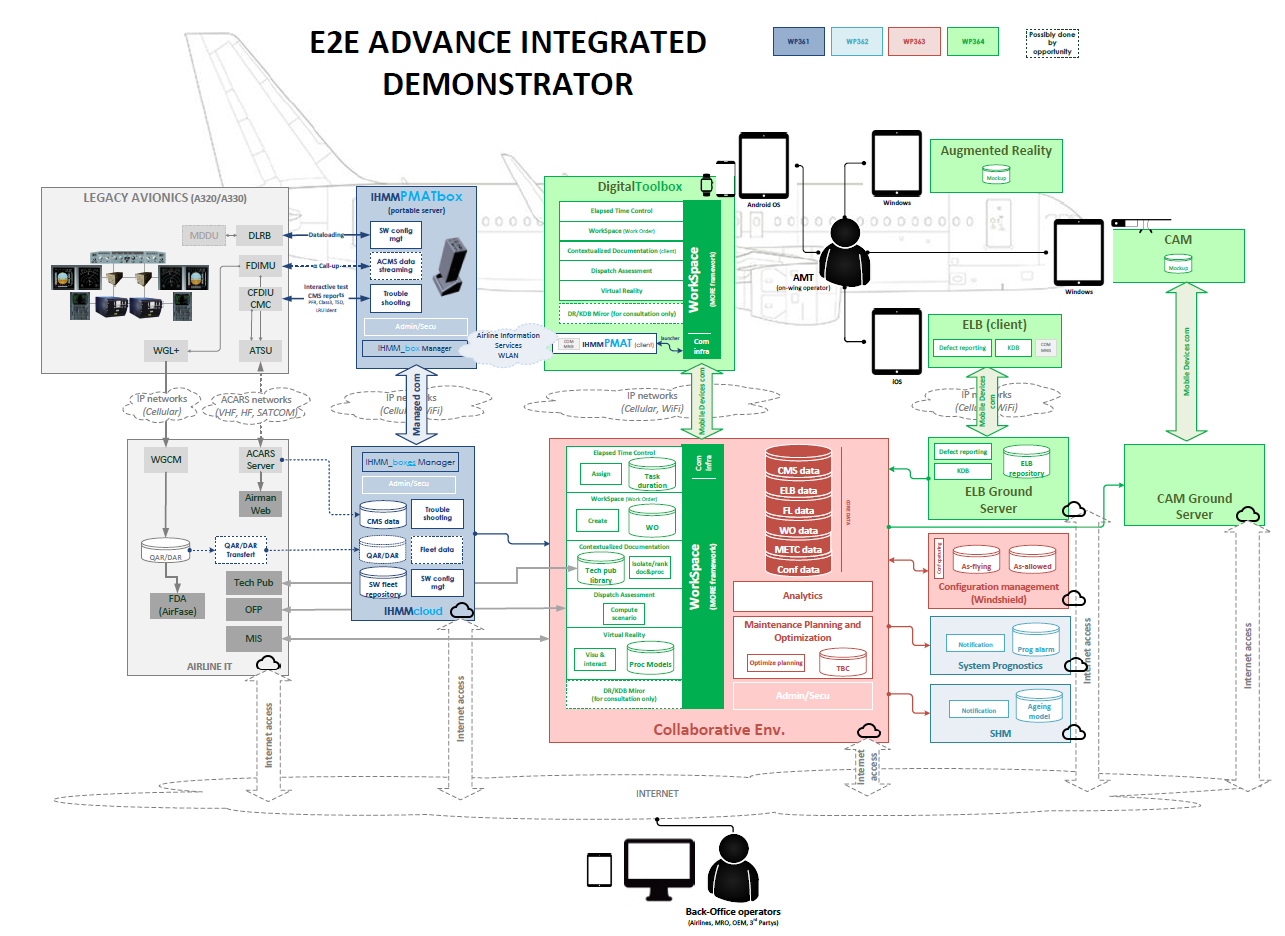 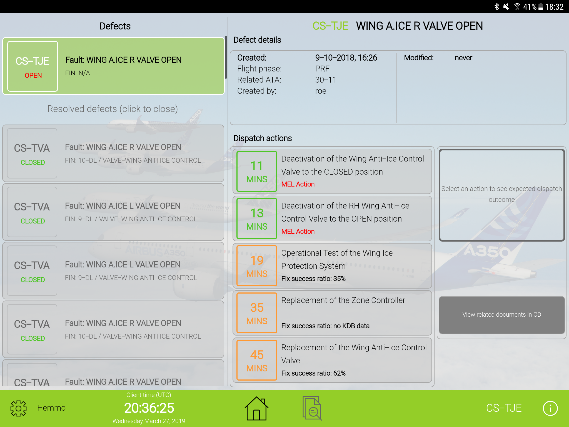 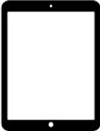 VR
Man
 attached
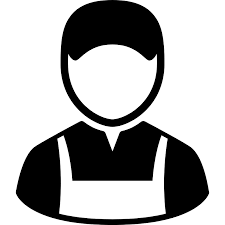 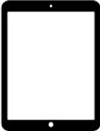 A/C
attached
A/C
attached
KDB
ELB
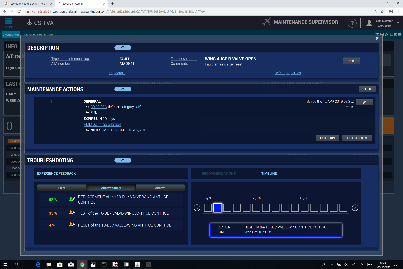 Contextual documentation
Workspace (WO …)
Dispatch Assessment
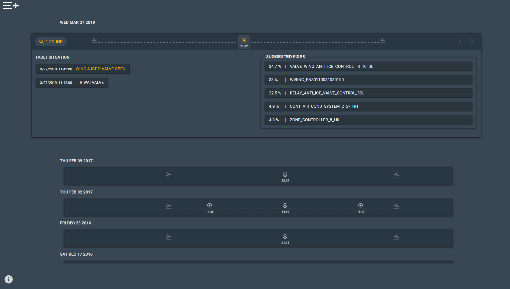 IHMM
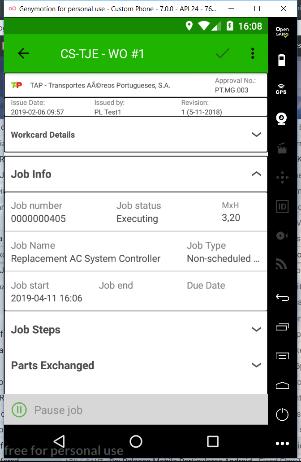 CONF MGT
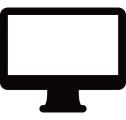 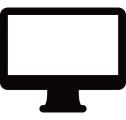 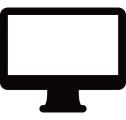 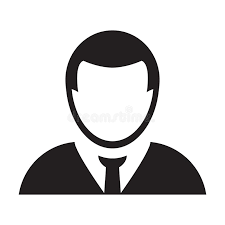 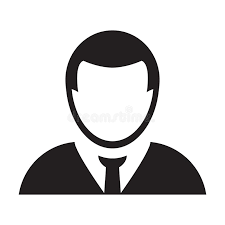 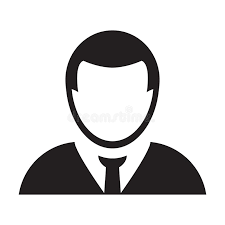 MCC
Prod 
Leader
T/S
Main achieved and expected results
Line maintenance more efficient, with better support and awareness means better technical support to operating aircraft which will reduce technical delays, and, ultimately, more efficient airline operations!
Potential gaps and challenges
Prognostics
Access to more data
Precision should be close to 100%
Intermediary step with human in the loop until maturity

Integrated mobile tools
Expanding the scope from tested UCs to all needs (all ATA chapters, etc.)
Integration with existing IT systems
Modularity (if someone decides to adopt just part of the tool)
Integration with maintenance providers using different systems
Cross-cutting issues (tech. & non-tech.)
Accessibility to flight data for more robust prognostics algorithms
Change of working acceptance (remote aircraft dispatches)

Integration of mobile solutions with existing IT systems from airlines
Connectivity in poor coverage areas
Impacts
Less operational disruptions
More efficiency in maintenance
Better working environment
Faster decisions
Better informed decisions
Useful infos and acknowledgements
AIRMES Projecthttp://www.airmes-project.eu

Franz Zafra-Evers – Airbus
franz.zafra-evers@airbus.com
Tel: +49 421 538 6632

Joel Ferreira - TAP
jtferreira@tap.pt
Tel: +35 1218416824
This project has received funding from the European Union's Horizon 2020
research and innovation programme under Grant Agreement No. 809077
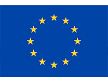 Thank you
[Speaker Notes: See you in Berlin, May 2020 !]